ANKARA ÜNİVERSİTESİ HUKUK FAKÜLTESİ – MİLLETLERARASI SÖZLESMELER ve TİCARET HUKUKU
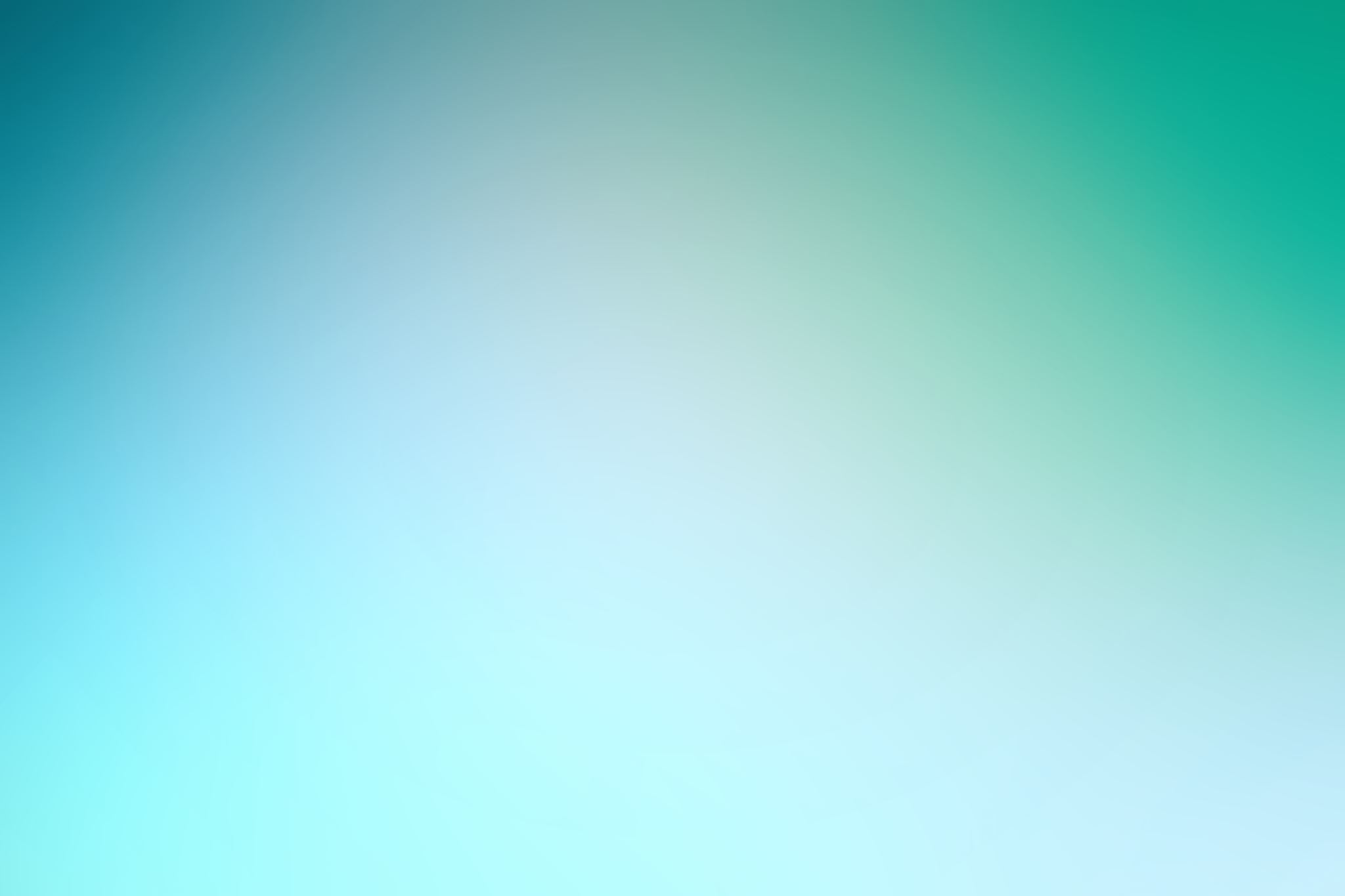 Bu notlar her hafta işlenecek ders planını detaylı olarak göstermesi için hazırlanmış kısa bilgiler içermektedir.
Tanıtım Dersi
Derste İşlenecek Konular Şunlardır: Lex Mercatoria, UNIDROT İlkeleri, ICC Model Sözleşmeleri, Ticari Terimler (INCOTERMS), Viyana Satım Anlaşması,  Acentelik Sözleşmesi, Tek Satıcılık Sözleşmesi, Franchise Sözleşmesi, Lisans Sözleşmesi, Ödeme Şekilleri
Öğrencilerin Kullanması Önerilen Kaynaklar
Milletlerarası Ticaret Hukuku, Ercüment Erdem
Milletlerarası Ticaret Hukuku, Vahit Doğan
Milletlerarası Ticaret Hukuku, Nuray Ekşi 
http://www.cisg.law.pace.edu/cisg/biblio/erdem.pdf 
http://dosya.gsu.edu.tr/Docs/HukukFakultesi/TR/FakulteDergisi/GUHFD-2013_1.pdf